JOYFUL2
Fri 13：00-16:00
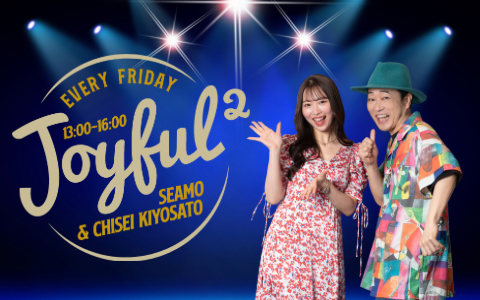